West Baltimore HEZ Year-in-Review2013 to 2014
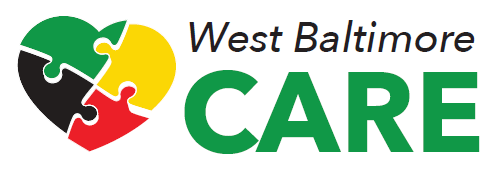 Why an HEZ in West Baltimore?
Cardiovascular disease three times higher than in other communities in Maryland

20% of families below poverty—compared to 6% in Maryland and 17% in Baltimore City

Life expectancy up to 12 years shorter than in other parts of Maryland

Designated a medically-underserved community

More than half of emergency room visits are avoidable
West Baltimore Primary Care Access Collaborative (WBPCAC)
Sixteen FQHCs, hospitals, community-based organizations, colleges and universities

Began forming in 2010

Oversee the HEZ project
WBPCAC Members
FQHCs
Baltimore Medical System
Park West Health System, Inc.
People’s Community Health Centers
Total Health Care, Inc.

Hospitals
Bon Secours Baltimore Health System
Maryland General Hospital
Saint Agnes Hospital
Sinai Hospital of Baltimore
University of Maryland Medical Center
Community-Based Organizations
Equity Matters
Light Health and Wellness Comprehensive Services, Inc.
Mosaic Community Services
National Council on Alcohol and Drug Dependence, Maryland

Academic Institutions
University of Maryland, Baltimore
Coppin State University

City and State
Senator Verna Jones-Rodwell
Baltimore City Health Department
Reducing Heart Disease
Targeting 86,000 West Baltimore residents in ZIP Codes 21216, 21217, 21223, and 21229 who are:

Overweight or obese

Cigarette Smokers

Have heart disease and are high utilizers of the emergency room
Categories of Activities
Strengthen patient

Strengthen community

Strengthen healthcare providers

Strengthen community partnerships
West Baltimore HEZ Accomplishments by the Numbers
Achievements in Increasing the Number of Health Care Providers
23 New healthcare providers recruited to the HEZ

11 New Community Health Workers deployed

352 Community members partnered with Community Health Workers
Achievements in Increasing Community Resources for Health
11 FREE weekly fitness classes
348 new “exercisers”  (25% regularly attend)
14 people educated through Stanford Disease Management Course
14 Cooking Classes offered (120 attendees)

$15,000 grant from PNC Bank to support “Passport to Health” health & fitness rewards program

468 community members enrolled in Passport to Health
Achievements in Increasing Community Resources for Health (cont.)
$53,000 from Bon Secours Health System to support new nutrition program

Year-in-Review Event
Fitness demonstrations
Cooking demonstrations
>100 in attendance -- appx. 50% community members
Achievements in 
Building Capacity in the Community
$70,000 grants awarded to seven community partners for CVD programming

89 community members trained through free Community Health Worker  trainings

53 community partners trained through free workshops on:
Grant-Writing
Health Literacy and Written Products Development
Business Communications
Achievements in Building Capacity of Primary Care Professionals
Care Coordinators’ Operations Team monthly meetings

Patient-Centered Medical Home Retreat

Care Transitions Team
Year 1 Challenges
Staff recruitment and retention

Inability to identify appropriate vendor to provide “PCMH Culture” training and technical assistance

Delay in finalizing development of outreach and care coordination electronic tracking software

Resulted in $185,000 of unexpended funds
Remedies for Year 1 Challenges
Enlist Recruiter in search for project staff; expand number and type of publications in which positions are advertised

Strengthen partnership with Human Resources to secure consultation on identifying and retaining qualified staff

PCMH Culture Curriculum Development Workgroup is in progress

Outreach and care coordination software currently  being tested
Proposed Use for Unexpended Funds
Carryover funds and increase budget for “PCMH Culture” curriculum development ($95,000)

Carryover funds to expand capabilities of outreach and care coordination tracking software; explore interoperability options ($40,000)

Carryover funds to continue to employ Project Officer for Community Partner Grants ($10,000)

Increase budget for “targeted interventions” to enhance nutrition programming ($25,000)

Associated indirect costs ($15,000)
Priorities for Year 2
Increased engagement of community in planning programs and delivery of care
Enhanced quality of care delivered to patients
Expanded Community Resources for Health
Enhanced nutrition programming
Enhanced efficiency in tracking outreach and care coordination efforts
Continued exploration of interoperability of partners’ IT systems
Planned New Activities for Year 2
July - Installation of Advisory Board

July – Implementation of outreach and care coordination tracking system

Sept - Implementation of electronic meal-planning tool to support patients’ nutrition goals

Sept – Implementation of customized “PCMH Culture” Training and TA Program

Quarterly – Entry-level health careers scholarships awarded ($80,000 annually)
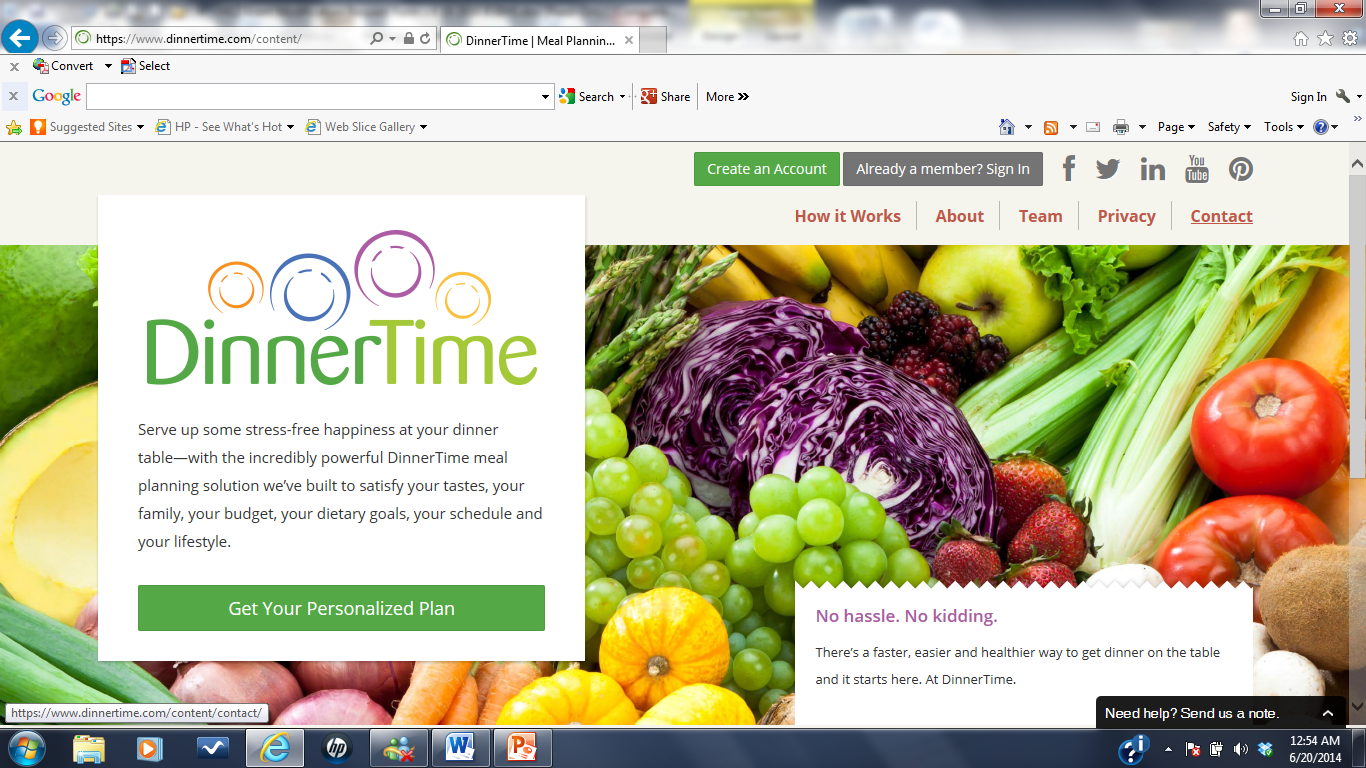 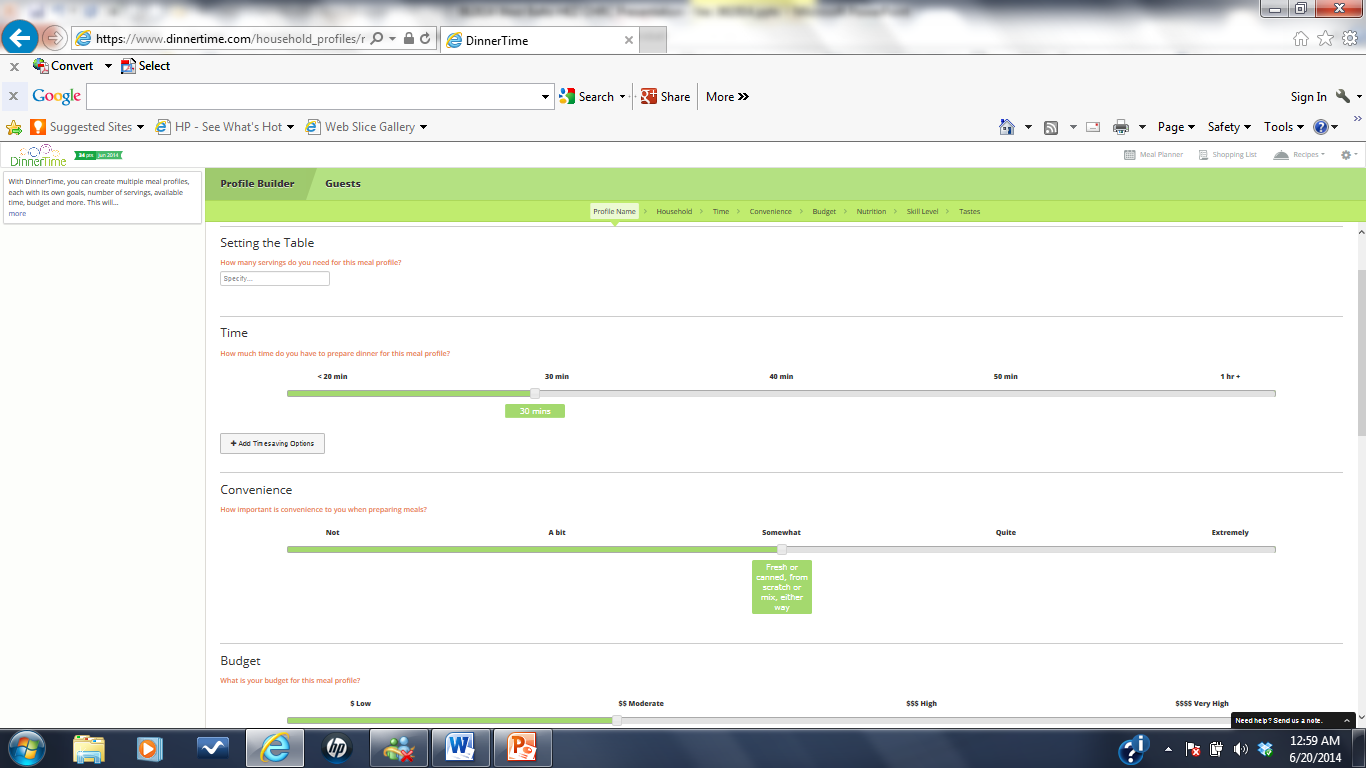 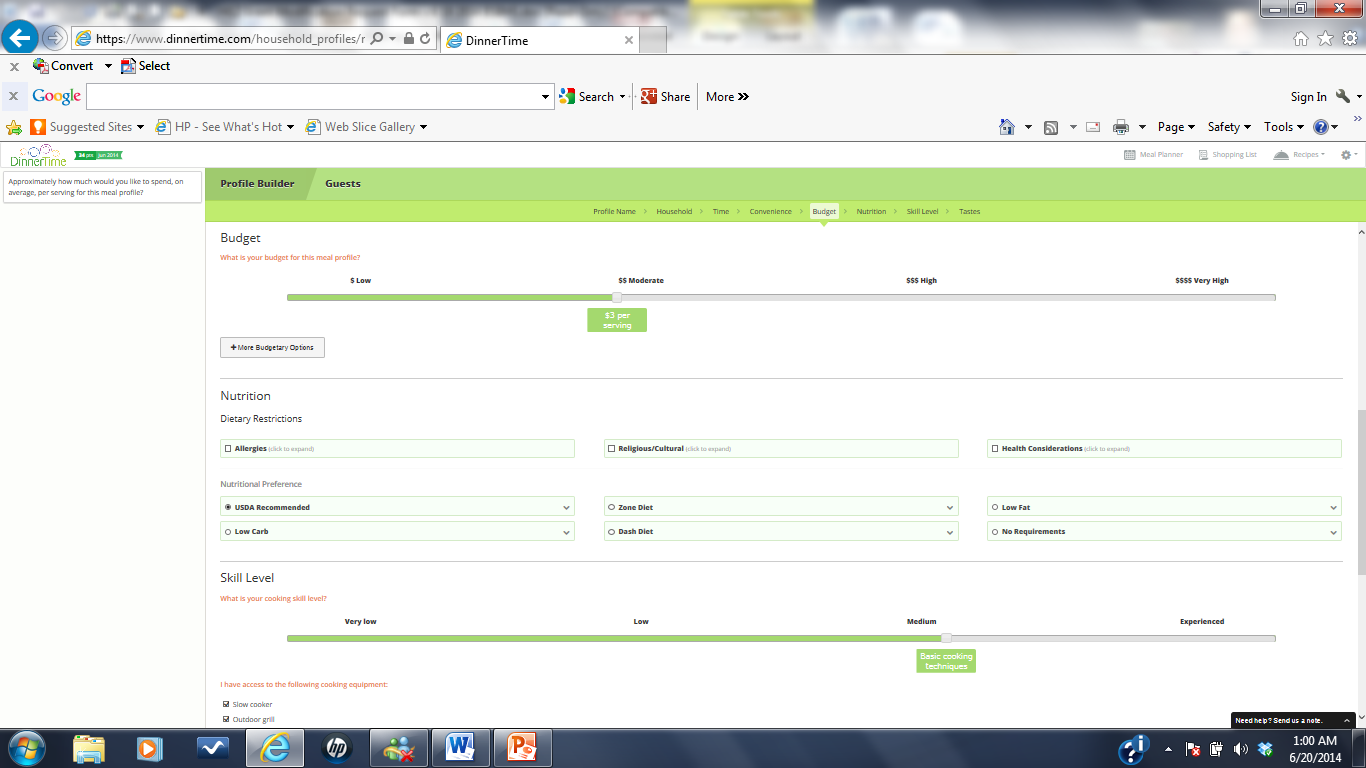 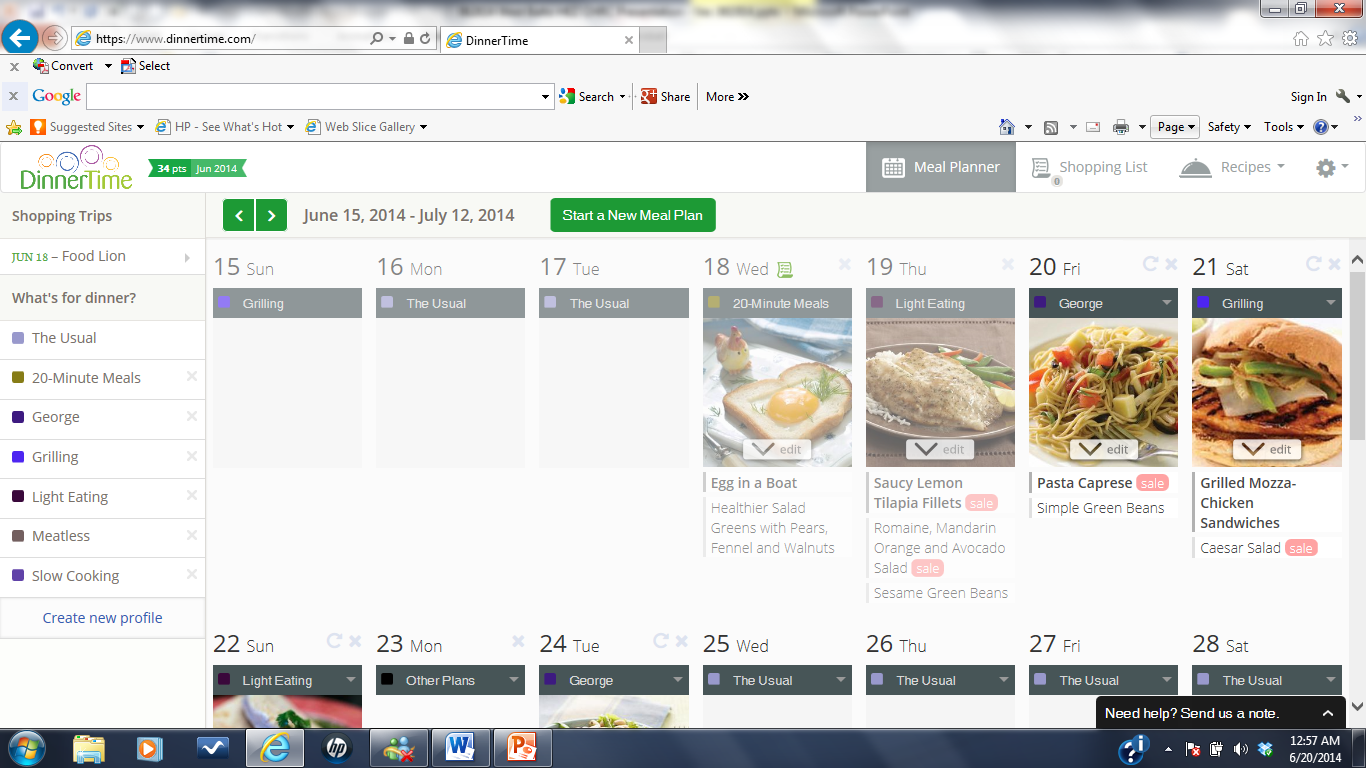 Continuing Activities for Year 2
Fitness Classes

Disease Management Classes

Cooking Classes

Capacity-Building Trainings

Pursuit of funding to enhance programming and assure sustainability
Questions?
Website:	www.HealthyWestBaltimore.org

Facebook:	www.Facebook.com/WestBaltimoreCare

Twitter:	www.Twitter.com/HEZhero

Email:		HEZ_Info@bshsi.org